Практические вопросы экспертизы при государственных закупках
Обоснование эффективности использования бюджетных средств на всех этапах подготовки и приемки результатов исполнения обязанностей Поставщика (Исполнителя) государственного контракта
Екатеринбург
1
Строительно-техническая экспертиза
Экспертиза сметной документации при новом строительстве, а также при производстве ремонтных работ;
Актирование этапов скрытых и промежуточных работ;
Экспертиза  качества выполненных работ на соответствие проектно-сметной документации;
Экспертиза соответствия применяемых материалов техническому заданию и ПСД;
В спорных ситуациях, при выявлении явных последствий некачественно выполненных работ:
-установление причин возникновения недостатков;
-стоимость устранения недостатков.
2
Товарная экспертиза
Приемка оборудования (товара, услуги) по техническим характеристикам на соответствие контракту и техническому заданию.
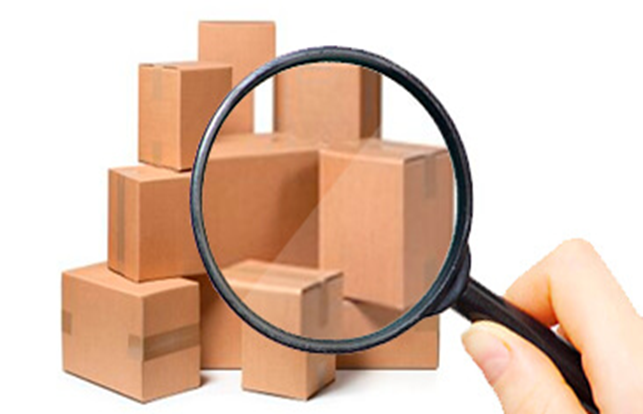 3
Оценочная экспертиза
Оценка линейных объектов с целью сдачи в аренду;
Оценка объектов по рыночной стоимости и расчет арендной ставки;
Определение рыночной стоимости недвижимости и земельных участков для продажи;
Оценка ущерба затоплений, пожаров и действий третьих лиц.
Документ-отчет об оценке
4
Актирование при госзакупках
Фиксация факта, обстоятельства:
недопуск на территорию;
 дата, место передачи товара, подтверждение полномочий лиц, участвующих в приемке;
в случае отказа от  освобождения помещения при смене арендатора;
сверка товаросопроводительных документов.
           Все, что не требует определения качественных характеристик и/или не предусмотрено в законе о нотариате.
5
Подтверждение происхождения товара при госзакупках
Распространенная ошибка Заказчика - требование в конкурсной документации приложить определенный вид документа.
Вид документа определяется по особым критериям экспертизы и это может быть:
Акт; 
Сертификат;
Реестровая запись МПТ РФ.
6
– Сертификат формы СТ1 либо Акт экспертизы, выдаваемые ТПП и заносимые в информационную базу ТПП РФ, при наличии ОКПД2 ( присваивает производитель самостоятельно)  закупаемой продукции в одном из запретительных или ограничительных списков согласно следующих Постановлений правительства РФ  либо: 
От 14.07.2014г. №656 «Об установлении запрета на допуск отдельных видов товаров машиностроения, происходящих из иностранных государств, для целей осуществления закупок для обеспечения государственных и муниципальных нужд»;
Выдается СЕРТИФИКАТ либо АКТ
7
От 05.02.2015г. №102 «Об ограничениях и условиях допуска отдельных видов медицинских изделий, происходящих из иностранных государств, для целей осуществления закупок для обеспечения государственных и муниципальных нужд»;
Выдается СЕРТИФИКАТ
8
От 30.11.2015г. №1289 «Об ограничениях и условиях допуска происходящих из иностранных государств лекарственных препаратов, включенных в перечень жизненно необходимых и важнейших лекарственных препаратов, для целей осуществления закупок для обеспечения государственных и муниципальных нужд»; Выдается СЕРТИФИКАТ
9
От 26.09.2016г. №968 «Об ограничениях и условиях допуска отдельных видов радиоэлектронной продукции, происходящих из иностранных государств, для целей осуществления закупок для обеспечения государственных и муниципальных нужд». 
Выдается СЕРТИФИКАТ
10
В  остальных случаях таким документом является Подтверждение производства продукции на территории РФ, выдаваемое Минпромторгом РФ в установленном порядке с размещением информации об этом на сайте министерства.
Следует требовать наличие:
Документа подтверждающего производство товара на территории Российской Федерации
11
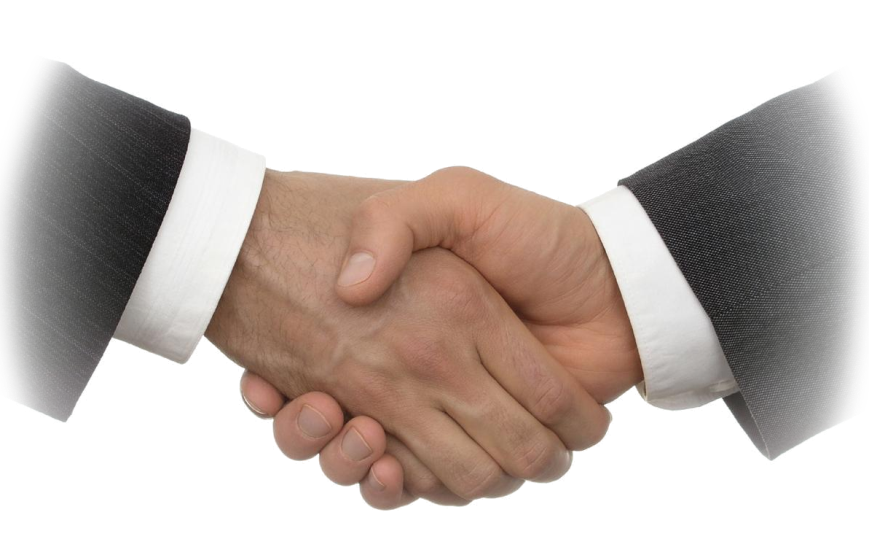 Благодарим за внимание!
Тел./факс:  (343) 214-80-10
(343)214-80-11
E-mail: z@uralcci.com